时尚简约风格模板
汇报人：OfficePLUS
TITLE HERE
TITLE HERE
TITLE HERE
TITLE HERE
01
TITLE HERE
TITLE HERE
TITLE HERE
TITLE HERE
TITLE HERE
Lorem ipsum dolor sit amet, consectetuer adipiscing elit. Maecenas
Lorem ipsum dolor sit amet, consectetuer adipiscing elit. Maecenas
Lorem ipsum dolor sit amet, consectetuer adipiscing elit. Maecenas
TITLE HERE
$1500
$2680
$3650
TITLE HERE
TITLE HERE
TITLE HERE
Lorem ipsum dolor sit amet, consectetuer adipiscing elit. Maecenas porttitor congue massa. Fusce posuere, magna sed pulvinar ultricies, purus lectus malesuada libero, sit amet commodo magna eros quis urna.
Lorem ipsum dolor sit amet, consectetuer adipiscing elit. Maecenas porttitor congue massa. Fusce posuere, magna sed pulvinar ultricies, purus lectus malesuada libero, sit amet commodo magna eros quis urna.
Lorem ipsum dolor sit amet, consectetuer adipiscing elit. Maecenas porttitor congue massa. Fusce posuere, magna sed pulvinar ultricies, purus lectus malesuada libero, sit amet commodo magna eros quis urna.
TITLE HERE
TITLE HERE
TITLE HERE
TITLE HERE
TITLE HERE
TITLE HERE
TITLE HERE
60%
Lorem ipsum dolor sit amet, consectetuer adipiscing elit. Maecenas porttitor
Lorem ipsum dolor sit amet, consectetuer adipiscing elit. Maecenas porttitor
Lorem ipsum dolor sit amet, consectetuer adipiscing elit. Maecenas porttitor
Lorem ipsum dolor sit amet, consectetuer adipiscing elit. Maecenas porttitor
Lorem ipsum dolor sit amet, consectetuer adipiscing elit. Maecenas
Lorem ipsum dolor sit amet, consectetuer adipiscing elit. Maecenas
40%
20%
25%
15%
10%
TITLE HERE
TITLE HERE
TITLE HERE
TITLE HERE
TITLE HERE
TITLE HERE
Lorem ipsum dolor sit amet, consectetuer adipiscing elit. Maecenas
Lorem ipsum dolor sit amet, consectetuer adipiscing elit. Maecenas
Lorem ipsum dolor sit amet, consectetuer adipiscing elit. Maecenas
Lorem ipsum dolor sit amet, consectetuer adipiscing elit. Maecenas
Lorem ipsum dolor sit amet, consectetuer adipiscing elit. Maecenas
TITLE HERE
TITLE HERE
TITLE HERE
TITLE HERE
TITLE HERE
TITLE HERE
TITLE HERE
Lorem ipsum dolor sit amet, consectetuer adipiscing elit. Maecenas
Lorem ipsum dolor sit amet, consectetuer adipiscing elit. Maecenas
Lorem ipsum dolor sit amet, consectetuer adipiscing elit. Maecenas
Lorem ipsum dolor sit amet, consectetuer adipiscing elit. Maecenas
Lorem ipsum dolor sit amet, consectetuer adipiscing elit. Maecenas
Lorem ipsum dolor sit amet, consectetuer adipiscing elit. Maecenas
TITLE HERE
TITLE HERE
TITLE HERE
TITLE HERE
TITLE HERE
Lorem ipsum dolor sit amet, consectetuer adipiscing elit. Maecenas
Lorem ipsum dolor sit amet, consectetuer adipiscing elit. Maecenas
Lorem ipsum dolor sit amet, consectetuer adipiscing elit. Maecenas
Lorem ipsum dolor sit amet, consectetuer adipiscing elit. Maecenas
TITLE HERE
Lorem ipsum dolor sit amet, consectetuer adipiscing elit. Maecenas porttitor congue massa. Fusce posuere
TITLE HERE
TITLE HERE
TITLE HERE
TITLE HERE
TITLE HERE
Lorem ipsum dolor sit amet, consectetuer adipiscing elit. Maecenas porttitor congue massa. Fusce posuere
Lorem ipsum dolor sit amet, consectetuer adipiscing elit. Maecenas porttitor congue massa. Fusce posuere
Lorem ipsum dolor sit amet, consectetuer adipiscing elit. Maecenas porttitor congue massa. Fusce posuere
TITLE HERE
Lorem ipsum dolor sit amet, consectetuer adipiscing elit. Maecenas porttitor congue massa. Fusce posuere
Lorem ipsum dolor sit amet, consectetuer adipiscing elit. Maecenas porttitor congue massa. Fusce posuere
TITLE HERE
TITLE HERE
Lorem ipsum dolor sit amet, consectetuer adipiscing elit. Maecenas porttitor congue massa. Fusce posuere
Lorem ipsum dolor sit amet, consectetuer adipiscing elit. Maecenas porttitor congue massa. Fusce posuere
TITLE HERE
TITLE HERE
TITLE HERE
02
01
Lorem ipsum dolor sit amet, consectetuer adipiscing elit. Maecenas porttitor congue massa. Fusce posuere
Lorem ipsum dolor sit amet, consectetuer adipiscing elit. Maecenas porttitor congue massa. Fusce posuere
TITLE
HERE
TITLE HERE
TITLE HERE
04
03
Lorem ipsum dolor sit amet, consectetuer adipiscing elit. Maecenas porttitor congue massa. Fusce posuere
Lorem ipsum dolor sit amet, consectetuer adipiscing elit. Maecenas porttitor congue massa. Fusce posuere
02
TITLE HERE
TITLE HERE
TITLE HERE
Lorem ipsum dolor sit amet, consectetuer adipiscing elit. Maecenas
Lorem ipsum dolor sit amet, consectetuer adipiscing elit. Maecenas
560000
Lorem ipsum dolor sit amet, consectetuer adipiscing elit. Maecenas
TITLE HERE
TITLE HERE
TITLE HERE
01
02
Lorem ipsum dolor sit amet, consectetuer adipiscing elit. Maecenas porttitor congue massa. Fusce posuere
Lorem ipsum dolor sit amet, consectetuer adipiscing elit. Maecenas porttitor congue massa. Fusce posuere
添加
标题
TITLE HERE
TITLE HERE
03
04
Lorem ipsum dolor sit amet, consectetuer adipiscing elit. Maecenas porttitor congue massa. Fusce posuere
Lorem ipsum dolor sit amet, consectetuer adipiscing elit. Maecenas porttitor congue massa. Fusce posuere
TITLE HERE
TITLE HERE
TITLE HERE
TITLE HERE
TITLE HERE
Lorem ipsum dolor sit amet, consectetuer adipiscing elit. Maecenas
Lorem ipsum dolor sit amet, consectetuer adipiscing elit. Maecenas
Lorem ipsum dolor sit amet, consectetuer adipiscing elit. Maecenas
Lorem ipsum dolor sit amet, consectetuer adipiscing elit. Maecenas
TITLE HERE
80%
60%
70%
50%
TITLE HERE
TITLE HERE
TITLE HERE
TITLE HERE
Lorem ipsum dolor sit amet, consectetuer adipiscing elit. Maecenas
Lorem ipsum dolor sit amet, consectetuer adipiscing elit. Maecenas
Lorem ipsum dolor sit amet, consectetuer adipiscing elit. Maecenas
Lorem ipsum dolor sit amet, consectetuer adipiscing elit. Maecenas
TITLE HERE
TITLE HERE
TITLE HERE
TITLE HERE
TITLE HERE
TITLE HERE
TITLE HERE
TITLE HERE
Lorem ipsum dolor sit amet, consectetuer adipiscing elit. Maecenas porttitor congue massa. Fusce posuere
Lorem ipsum dolor sit amet, consectetuer adipiscing elit. Maecenas porttitor congue massa. Fusce posuere
Lorem ipsum dolor sit amet, consectetuer adipiscing elit. Maecenas porttitor congue massa. Fusce posuere
Lorem ipsum dolor sit amet, consectetuer adipiscing elit. Maecenas porttitor congue massa. Fusce posuere
Lorem ipsum dolor sit amet, consectetuer adipiscing elit. Maecenas porttitor congue massa. Fusce posuere
Lorem ipsum dolor sit amet, consectetuer adipiscing elit. Maecenas porttitor congue massa. Fusce posuere
TITLE HERE
TITLE HERE
TITLE HERE
TITLE HERE
TITLE HERE
Lorem ipsum dolor sit amet, consectetuer adipiscing elit. Maecenas
Lorem ipsum dolor sit amet, consectetuer adipiscing elit. Maecenas
Lorem ipsum dolor sit amet, consectetuer adipiscing elit. Maecenas
Lorem ipsum dolor sit amet, consectetuer adipiscing elit. Maecenas
TITLE HERE
TITLE HERE
TITLE HERE
TITLE HERE
Lorem ipsum dolor sit amet, consectetuer adipiscing elit. Maecenas
Lorem ipsum dolor sit amet, consectetuer adipiscing elit. Maecenas
Lorem ipsum dolor sit amet, consectetuer adipiscing elit. Maecenas porttitor congue massa. Fusce posuere, magna sed pulvinar ultricies, purus lectus malesuada libero, sit amet commodo magna eros quis urna.
03
TITLE HERE
TITLE HERE
TITLE HERE
TITLE HERE
TITLE HERE
TITLE HERE
TITLE HERE
TITLE HERE
TITLE HERE
TITLE HERE
TITLE HERE
TITLE HERE
Lorem ipsum dolor sit amet, consectetuer adipiscing elit. Maecenas porttitor congue massa. Fusce posuere
TITLE HERE
Lorem ipsum dolor sit amet, consectetuer adipiscing elit. Maecenas porttitor congue massa. Fusce posuere
TITLE HERE
Lorem ipsum dolor sit amet, consectetuer adipiscing elit. Maecenas porttitor congue massa. Fusce posuere
TITLE HERE
Lorem ipsum dolor sit amet, consectetuer adipiscing elit. Maecenas porttitor congue massa. Fusce posuere
TITLE HERE
TITLE HERE
TITLE HERE
TITLE HERE
TITLE HERE
Lorem ipsum dolor sit amet, consectetuer adipiscing elit. Maecenas
Lorem ipsum dolor sit amet, consectetuer adipiscing elit. Maecenas
Lorem ipsum dolor sit amet, consectetuer adipiscing elit. Maecenas
Lorem ipsum dolor sit amet, consectetuer adipiscing elit. Maecenas
TITLE HERE
TITLE HERE
TITLE HERE
TITLE HERE
TITLE HERE
Lorem ipsum dolor sit amet, consectetuer adipiscing elit. Maecenas porttitor congue massa. Fusce posuere, magna sed pulvinar ultricies, purus lectus malesuada libero, sit amet commodo magna eros quis urna.
Lorem ipsum dolor sit amet, consectetuer adipiscing elit. Maecenas porttitor congue massa. Fusce posuere, magna sed pulvinar ultricies, purus lectus malesuada libero, sit amet commodo magna eros quis urna.
Lorem ipsum dolor sit amet, consectetuer adipiscing elit. Maecenas porttitor congue massa. Fusce posuere, magna sed pulvinar ultricies, purus lectus malesuada libero, sit amet commodo magna eros quis urna.
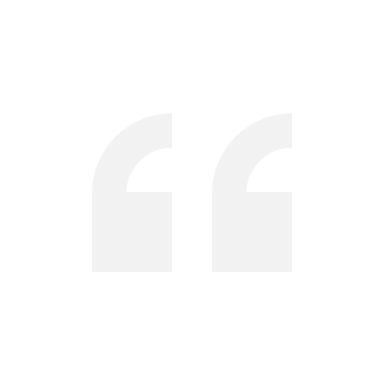 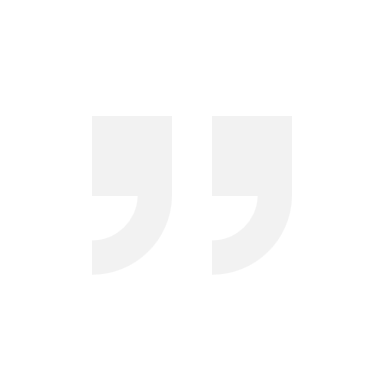 TITLE HERE
TITLE HERE
TITLE HERE
Maecenas porttitor
Maecenas porttitor
Maecenas porttitor
TITLE HERE
TITLE HERE
TITLE HERE
TITLE HERE
TITLE HERE
Lorem ipsum dolor sit amet, consectetuer adipiscing elit. Maecenas
Lorem ipsum dolor sit amet, consectetuer adipiscing elit. Maecenas
Lorem ipsum dolor sit amet, consectetuer adipiscing elit. Maecenas
Lorem ipsum dolor sit amet, consectetuer adipiscing elit. Maecenas
TITLE HERE
60%
30%
40%
TITLE HERE
TITLE HERE
TITLE HERE
Lorem ipsum dolor sit amet, consectetuer adipiscing elit. Maecenas
Lorem ipsum dolor sit amet, consectetuer adipiscing elit. Maecenas
Lorem ipsum dolor sit amet, consectetuer adipiscing elit. Maecenas
TITLE HERE
TITLE HERE
TITLE HERE
TITLE HERE
Lorem ipsum dolor sit amet, consectetuer adipiscing elit. Maecenas
Lorem ipsum dolor sit amet, consectetuer adipiscing elit. Maecenas porttitor congue massa. Fusce posuere, magna sed pulvinar ultricies, purus lectus malesuada libero, sit amet commodo magna eros quis urna.
Nunc viverra imperdiet enim. Fusce est. Vivamus a tellus.
Lorem ipsum dolor sit amet, consectetuer adipiscing elit. Maecenas porttitor congue massa. Fusce posuere, magna sed pulvinar ultricies, purus lectus malesuada libero, sit amet commodo magna eros quis urna.
Nunc viverra imperdiet enim. Fusce est. Vivamus a tellus.
04
TITLE HERE
TITLE HERE
TITLE HERE
TITLE HERE
TITLE HERE
TITLE HERE
Lorem ipsum dolor sit amet, consectetuer adipiscing elit. Maecenas
Lorem ipsum dolor sit amet, consectetuer adipiscing elit. Maecenas
Lorem ipsum dolor sit amet, consectetuer adipiscing elit. Maecenas
Lorem ipsum dolor sit amet, consectetuer adipiscing elit. Maecenas
TITLE HERE
TITLE HERE
TITLE HERE
TITLE HERE
Lorem ipsum dolor sit amet, consectetuer adipiscing elit. Maecenas
Lorem ipsum dolor sit amet, consectetuer adipiscing elit. Maecenas
Lorem ipsum dolor sit amet, consectetuer adipiscing elit. Maecenas
TITLE HERE
TITLE HERE
TITLE HERE
TITLE HERE
TITLE HERE
Lorem ipsum dolor sit amet, consectetuer adipiscing elit. Maecenas
Lorem ipsum dolor sit amet, consectetuer adipiscing elit. Maecenas
Lorem ipsum dolor sit amet, consectetuer adipiscing elit. Maecenas
Lorem ipsum dolor sit amet, consectetuer adipiscing elit. Maecenas
TITLE HERE
TITLE HERE
TITLE HERE
TITLE HERE
TITLE HERE
Lorem ipsum dolor sit amet, consectetuer adipiscing elit. Maecenas
Lorem ipsum dolor sit amet, consectetuer adipiscing elit. Maecenas
Lorem ipsum dolor sit amet, consectetuer adipiscing elit. Maecenas
Lorem ipsum dolor sit amet, consectetuer adipiscing elit. Maecenas
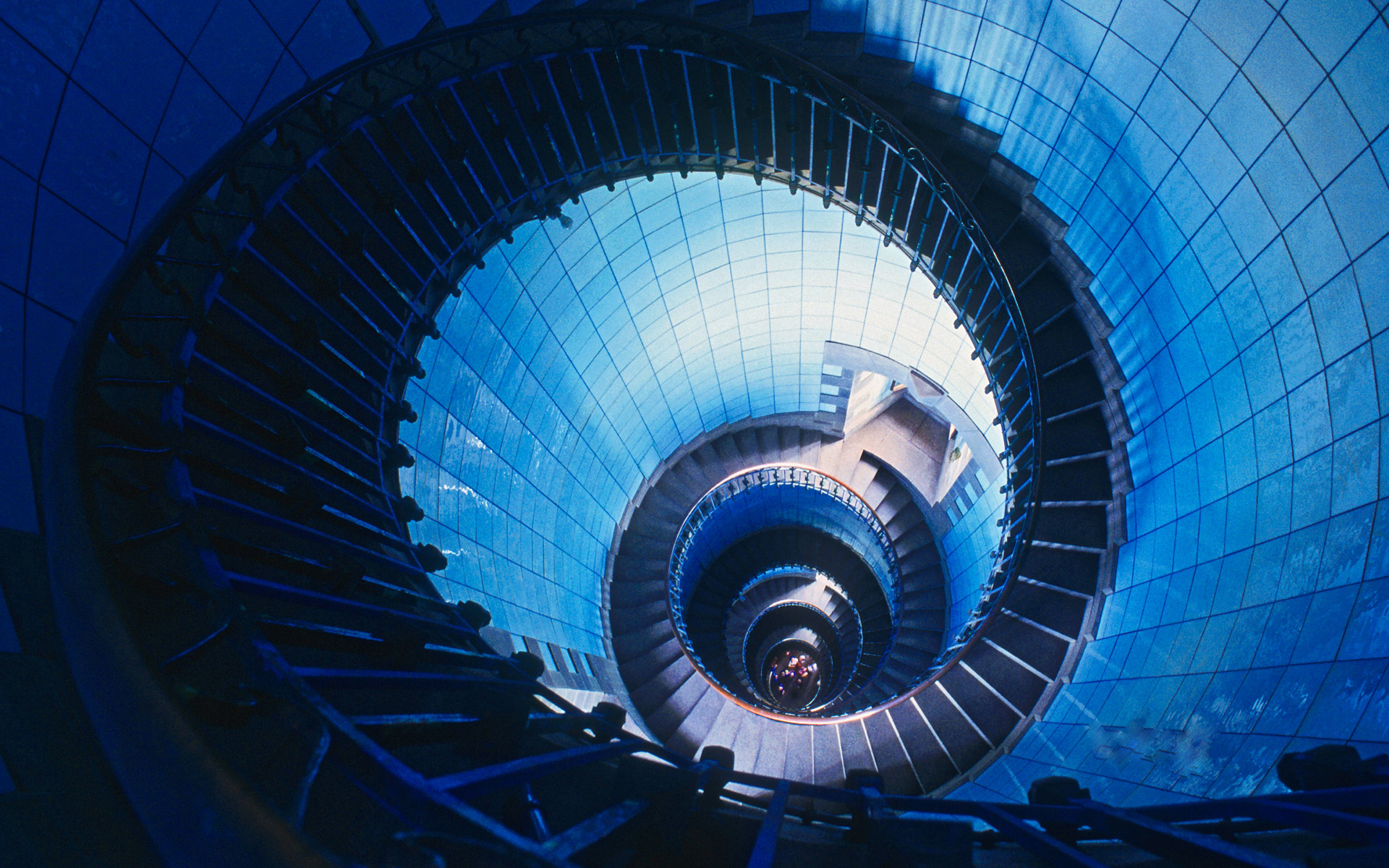 TITLE HERE
Lorem ipsum dolor sit amet, consectetuer adipiscing elit. Maecenas
谢谢
汇报人：OfficePLUS
01
TITLE HERE
TITLE HERE
TITLE HERE
TITLE HERE
TITLE HERE
Lorem ipsum dolor sit amet, consectetuer adipiscing elit. Maecenas
Lorem ipsum dolor sit amet, consectetuer adipiscing elit. Maecenas
Lorem ipsum dolor sit amet, consectetuer adipiscing elit. Maecenas
TITLE HERE
$1500
$2680
$3650
TITLE HERE
TITLE HERE
TITLE HERE
Lorem ipsum dolor sit amet, consectetuer adipiscing elit. Maecenas porttitor congue massa. Fusce posuere, magna sed pulvinar ultricies, purus lectus malesuada libero, sit amet commodo magna eros quis urna.
Lorem ipsum dolor sit amet, consectetuer adipiscing elit. Maecenas porttitor congue massa. Fusce posuere, magna sed pulvinar ultricies, purus lectus malesuada libero, sit amet commodo magna eros quis urna.
Lorem ipsum dolor sit amet, consectetuer adipiscing elit. Maecenas porttitor congue massa. Fusce posuere, magna sed pulvinar ultricies, purus lectus malesuada libero, sit amet commodo magna eros quis urna.
TITLE HERE
TITLE HERE
TITLE HERE
TITLE HERE
TITLE HERE
TITLE HERE
TITLE HERE
60%
Lorem ipsum dolor sit amet, consectetuer adipiscing elit. Maecenas porttitor
Lorem ipsum dolor sit amet, consectetuer adipiscing elit. Maecenas porttitor
Lorem ipsum dolor sit amet, consectetuer adipiscing elit. Maecenas porttitor
Lorem ipsum dolor sit amet, consectetuer adipiscing elit. Maecenas porttitor
Lorem ipsum dolor sit amet, consectetuer adipiscing elit. Maecenas
Lorem ipsum dolor sit amet, consectetuer adipiscing elit. Maecenas
40%
20%
25%
15%
10%
TITLE HERE
Lorem ipsum dolor sit amet, consectetuer adipiscing elit. Maecenas
TITLE HERE
TITLE HERE
TITLE HERE
TITLE HERE
TITLE HERE
Lorem ipsum dolor sit amet, consectetuer adipiscing elit. Maecenas
Lorem ipsum dolor sit amet, consectetuer adipiscing elit. Maecenas
Lorem ipsum dolor sit amet, consectetuer adipiscing elit. Maecenas
Lorem ipsum dolor sit amet, consectetuer adipiscing elit. Maecenas
Lorem ipsum dolor sit amet, consectetuer adipiscing elit. Maecenas
TITLE HERE
Lorem ipsum dolor sit amet, consectetuer adipiscing elit. Maecenas
TITLE HERE
TITLE HERE
TITLE HERE
TITLE HERE
TITLE HERE
TITLE HERE
TITLE HERE
Lorem ipsum dolor sit amet, consectetuer adipiscing elit. Maecenas
Lorem ipsum dolor sit amet, consectetuer adipiscing elit. Maecenas
Lorem ipsum dolor sit amet, consectetuer adipiscing elit. Maecenas
Lorem ipsum dolor sit amet, consectetuer adipiscing elit. Maecenas
Lorem ipsum dolor sit amet, consectetuer adipiscing elit. Maecenas
Lorem ipsum dolor sit amet, consectetuer adipiscing elit. Maecenas
TITLE HERE
TITLE HERE
TITLE HERE
TITLE HERE
TITLE HERE
Lorem ipsum dolor sit amet, consectetuer adipiscing elit. Maecenas
Lorem ipsum dolor sit amet, consectetuer adipiscing elit. Maecenas
Lorem ipsum dolor sit amet, consectetuer adipiscing elit. Maecenas
Lorem ipsum dolor sit amet, consectetuer adipiscing elit. Maecenas
TITLE HERE
Lorem ipsum dolor sit amet, consectetuer adipiscing elit. Maecenas porttitor congue massa. Fusce posuere
TITLE HERE
TITLE HERE
TITLE HERE
TITLE HERE
Lorem ipsum dolor sit amet, consectetuer adipiscing elit. Maecenas porttitor congue massa. Fusce posuere
Lorem ipsum dolor sit amet, consectetuer adipiscing elit. Maecenas porttitor congue massa. Fusce posuere
Lorem ipsum dolor sit amet, consectetuer adipiscing elit. Maecenas porttitor congue massa. Fusce posuere
TITLE HERE
TITLE HERE
Lorem ipsum dolor sit amet, consectetuer adipiscing elit. Maecenas porttitor congue massa. Fusce posuere
Lorem ipsum dolor sit amet, consectetuer adipiscing elit. Maecenas porttitor congue massa. Fusce posuere
TITLE HERE
TITLE HERE
Lorem ipsum dolor sit amet, consectetuer adipiscing elit. Maecenas porttitor congue massa. Fusce posuere
Lorem ipsum dolor sit amet, consectetuer adipiscing elit. Maecenas porttitor congue massa. Fusce posuere
TITLE HERE
TITLE HERE
TITLE HERE
02
01
Lorem ipsum dolor sit amet, consectetuer adipiscing elit. Maecenas porttitor congue massa. Fusce posuere
Lorem ipsum dolor sit amet, consectetuer adipiscing elit. Maecenas porttitor congue massa. Fusce posuere
TITLE
HERE
TITLE HERE
TITLE HERE
04
03
Lorem ipsum dolor sit amet, consectetuer adipiscing elit. Maecenas porttitor congue massa. Fusce posuere
Lorem ipsum dolor sit amet, consectetuer adipiscing elit. Maecenas porttitor congue massa. Fusce posuere
02
TITLE HERE
TITLE HERE
TITLE HERE
Lorem ipsum dolor sit amet, consectetuer adipiscing elit. Maecenas
Lorem ipsum dolor sit amet, consectetuer adipiscing elit. Maecenas
560000
Lorem ipsum dolor sit amet, consectetuer adipiscing elit. Maecenas
TITLE HERE
TITLE HERE
TITLE HERE
01
02
Lorem ipsum dolor sit amet, consectetuer adipiscing elit. Maecenas porttitor congue massa. Fusce posuere
Lorem ipsum dolor sit amet, consectetuer adipiscing elit. Maecenas porttitor congue massa. Fusce posuere
添加
标题
TITLE HERE
TITLE HERE
04
03
Lorem ipsum dolor sit amet, consectetuer adipiscing elit. Maecenas porttitor congue massa. Fusce posuere
Lorem ipsum dolor sit amet, consectetuer adipiscing elit. Maecenas porttitor congue massa. Fusce posuere
TITLE HERE
TITLE HERE
TITLE HERE
TITLE HERE
TITLE HERE
Lorem ipsum dolor sit amet, consectetuer adipiscing elit. Maecenas
Lorem ipsum dolor sit amet, consectetuer adipiscing elit. Maecenas
Lorem ipsum dolor sit amet, consectetuer adipiscing elit. Maecenas
Lorem ipsum dolor sit amet, consectetuer adipiscing elit. Maecenas
TITLE HERE
80%
60%
70%
50%
TITLE HERE
TITLE HERE
TITLE HERE
TITLE HERE
Lorem ipsum dolor sit amet, consectetuer adipiscing elit. Maecenas
Lorem ipsum dolor sit amet, consectetuer adipiscing elit. Maecenas
Lorem ipsum dolor sit amet, consectetuer adipiscing elit. Maecenas
Lorem ipsum dolor sit amet, consectetuer adipiscing elit. Maecenas
TITLE HERE
TITLE HERE
TITLE HERE
TITLE HERE
TITLE HERE
TITLE HERE
TITLE HERE
TITLE HERE
Lorem ipsum dolor sit amet, consectetuer adipiscing elit. Maecenas porttitor congue massa. Fusce posuere
Lorem ipsum dolor sit amet, consectetuer adipiscing elit. Maecenas porttitor congue massa. Fusce posuere
Lorem ipsum dolor sit amet, consectetuer adipiscing elit. Maecenas porttitor congue massa. Fusce posuere
Lorem ipsum dolor sit amet, consectetuer adipiscing elit. Maecenas porttitor congue massa. Fusce posuere
Lorem ipsum dolor sit amet, consectetuer adipiscing elit. Maecenas porttitor congue massa. Fusce posuere
Lorem ipsum dolor sit amet, consectetuer adipiscing elit. Maecenas porttitor congue massa. Fusce posuere
TITLE HERE
TITLE HERE
TITLE HERE
TITLE HERE
TITLE HERE
Lorem ipsum dolor sit amet, consectetuer adipiscing elit. Maecenas
Lorem ipsum dolor sit amet, consectetuer adipiscing elit. Maecenas
Lorem ipsum dolor sit amet, consectetuer adipiscing elit. Maecenas
Lorem ipsum dolor sit amet, consectetuer adipiscing elit. Maecenas
TITLE HERE
TITLE HERE
TITLE HERE
TITLE HERE
Lorem ipsum dolor sit amet, consectetuer adipiscing elit. Maecenas
Lorem ipsum dolor sit amet, consectetuer adipiscing elit. Maecenas
Lorem ipsum dolor sit amet, consectetuer adipiscing elit. Maecenas porttitor congue massa. Fusce posuere, magna sed pulvinar ultricies, purus lectus malesuada libero, sit amet commodo magna eros quis urna.
03
TITLE HERE
TITLE HERE
TITLE HERE
TITLE HERE
TITLE HERE
TITLE HERE
TITLE HERE
TITLE HERE
TITLE HERE
TITLE HERE
TITLE HERE
TITLE HERE
Lorem ipsum dolor sit amet, consectetuer adipiscing elit. Maecenas porttitor congue massa. Fusce posuere
TITLE HERE
Lorem ipsum dolor sit amet, consectetuer adipiscing elit. Maecenas porttitor congue massa. Fusce posuere
TITLE HERE
Lorem ipsum dolor sit amet, consectetuer adipiscing elit. Maecenas porttitor congue massa. Fusce posuere
TITLE HERE
Lorem ipsum dolor sit amet, consectetuer adipiscing elit. Maecenas porttitor congue massa. Fusce posuere
TITLE HERE
TITLE HERE
TITLE HERE
TITLE HERE
TITLE HERE
Lorem ipsum dolor sit amet, consectetuer adipiscing elit. Maecenas
Lorem ipsum dolor sit amet, consectetuer adipiscing elit. Maecenas
Lorem ipsum dolor sit amet, consectetuer adipiscing elit. Maecenas
Lorem ipsum dolor sit amet, consectetuer adipiscing elit. Maecenas
TITLE HERE
TITLE HERE
TITLE HERE
TITLE HERE
TITLE HERE
Lorem ipsum dolor sit amet, consectetuer adipiscing elit. Maecenas porttitor congue massa. Fusce posuere, magna sed pulvinar ultricies, purus lectus malesuada libero, sit amet commodo magna eros quis urna.
Lorem ipsum dolor sit amet, consectetuer adipiscing elit. Maecenas porttitor congue massa. Fusce posuere, magna sed pulvinar ultricies, purus lectus malesuada libero, sit amet commodo magna eros quis urna.
Lorem ipsum dolor sit amet, consectetuer adipiscing elit. Maecenas porttitor congue massa. Fusce posuere, magna sed pulvinar ultricies, purus lectus malesuada libero, sit amet commodo magna eros quis urna.
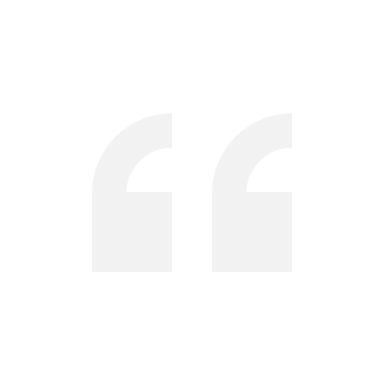 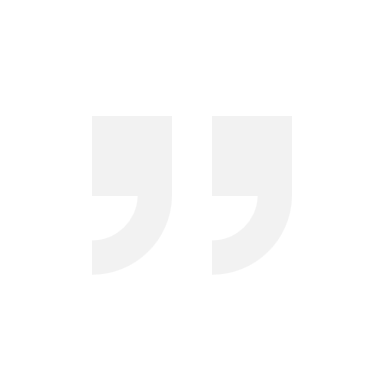 TITLE HERE
TITLE HERE
TITLE HERE
Maecenas porttitor
Maecenas porttitor
Maecenas porttitor
TITLE HERE
TITLE HERE
TITLE HERE
TITLE HERE
TITLE HERE
Lorem ipsum dolor sit amet, consectetuer adipiscing elit. Maecenas
Lorem ipsum dolor sit amet, consectetuer adipiscing elit. Maecenas
Lorem ipsum dolor sit amet, consectetuer adipiscing elit. Maecenas
Lorem ipsum dolor sit amet, consectetuer adipiscing elit. Maecenas
TITLE HERE
60%
30%
40%
TITLE HERE
TITLE HERE
TITLE HERE
Lorem ipsum dolor sit amet, consectetuer adipiscing elit. Maecenas
Lorem ipsum dolor sit amet, consectetuer adipiscing elit. Maecenas
Lorem ipsum dolor sit amet, consectetuer adipiscing elit. Maecenas
TITLE HERE
TITLE HERE
TITLE HERE
TITLE HERE
Lorem ipsum dolor sit amet, consectetuer adipiscing elit. Maecenas
Lorem ipsum dolor sit amet, consectetuer adipiscing elit. Maecenas porttitor congue massa. Fusce posuere, magna sed pulvinar ultricies, purus lectus malesuada libero, sit amet commodo magna eros quis urna.
Nunc viverra imperdiet enim. Fusce est. Vivamus a tellus.
Lorem ipsum dolor sit amet, consectetuer adipiscing elit. Maecenas porttitor congue massa. Fusce posuere, magna sed pulvinar ultricies, purus lectus malesuada libero, sit amet commodo magna eros quis urna.
Nunc viverra imperdiet enim. Fusce est. Vivamus a tellus.
04
TITLE HERE
TITLE HERE
TITLE HERE
TITLE HERE
TITLE HERE
TITLE HERE
Lorem ipsum dolor sit amet, consectetuer adipiscing elit. Maecenas
Lorem ipsum dolor sit amet, consectetuer adipiscing elit. Maecenas
Lorem ipsum dolor sit amet, consectetuer adipiscing elit. Maecenas
Lorem ipsum dolor sit amet, consectetuer adipiscing elit. Maecenas
TITLE HERE
TITLE HERE
TITLE HERE
TITLE HERE
Lorem ipsum dolor sit amet, consectetuer adipiscing elit. Maecenas
Lorem ipsum dolor sit amet, consectetuer adipiscing elit. Maecenas
Lorem ipsum dolor sit amet, consectetuer adipiscing elit. Maecenas
TITLE HERE
TITLE HERE
TITLE HERE
TITLE HERE
TITLE HERE
Lorem ipsum dolor sit amet, consectetuer adipiscing elit. Maecenas
Lorem ipsum dolor sit amet, consectetuer adipiscing elit. Maecenas
Lorem ipsum dolor sit amet, consectetuer adipiscing elit. Maecenas
Lorem ipsum dolor sit amet, consectetuer adipiscing elit. Maecenas
TITLE HERE
TITLE HERE
TITLE HERE
TITLE HERE
TITLE HERE
Lorem ipsum dolor sit amet, consectetuer adipiscing elit. Maecenas
Lorem ipsum dolor sit amet, consectetuer adipiscing elit. Maecenas
Lorem ipsum dolor sit amet, consectetuer adipiscing elit. Maecenas
Lorem ipsum dolor sit amet, consectetuer adipiscing elit. Maecenas
TITLE HERE
28%
TITLE HERE
Lorem ipsum dolor sit amet, consectetuer adipiscing elit. Maecenas porttitor congue massa. Fusce posuere, magna sed pulvinar ultricies, purus lectus malesuada libero, sit amet commodo magna eros quis urna.
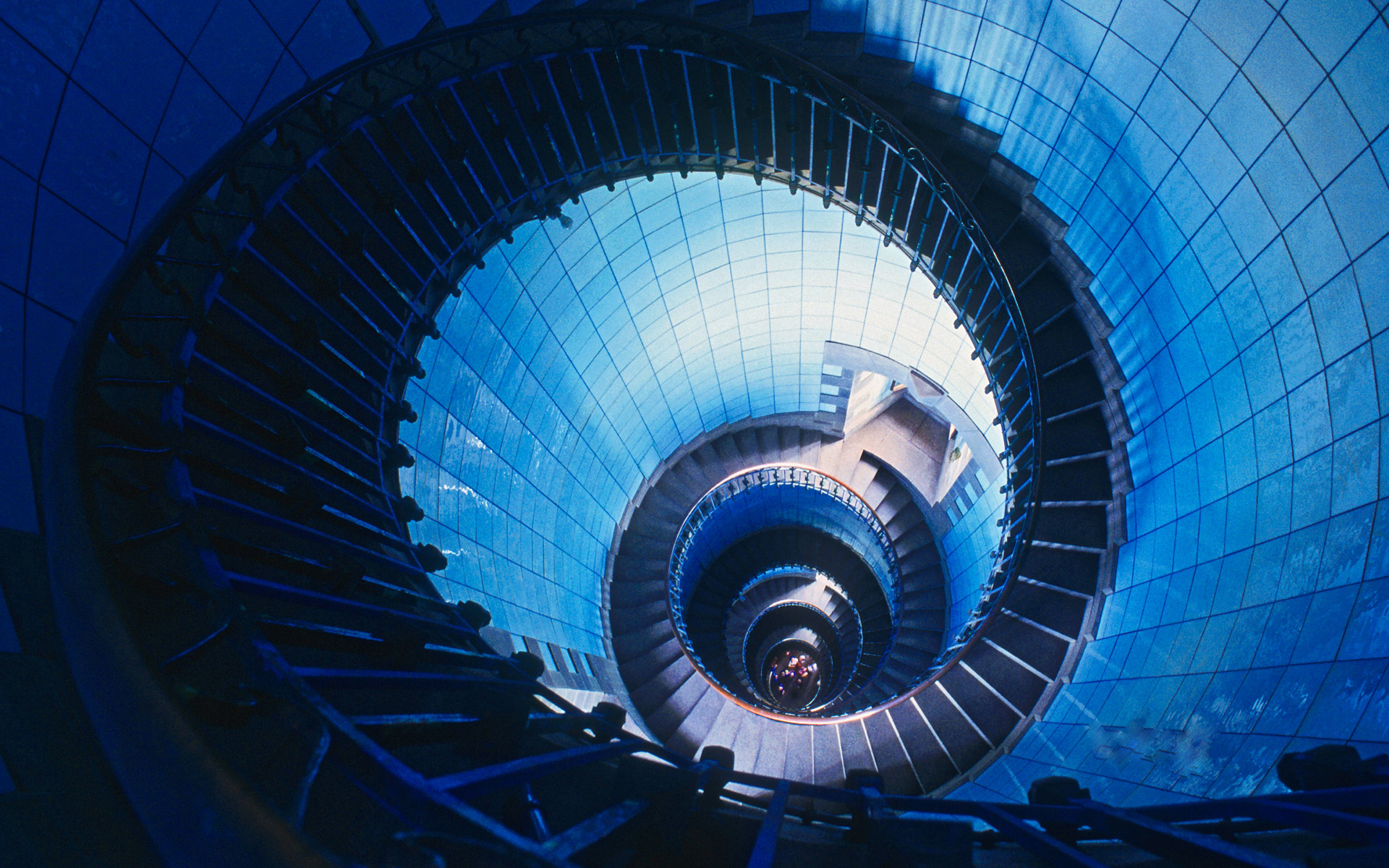 TITLE HERE
Lorem ipsum dolor sit amet, consectetuer adipiscing elit. Maecenas
谢谢
汇报人：OfficePLUS